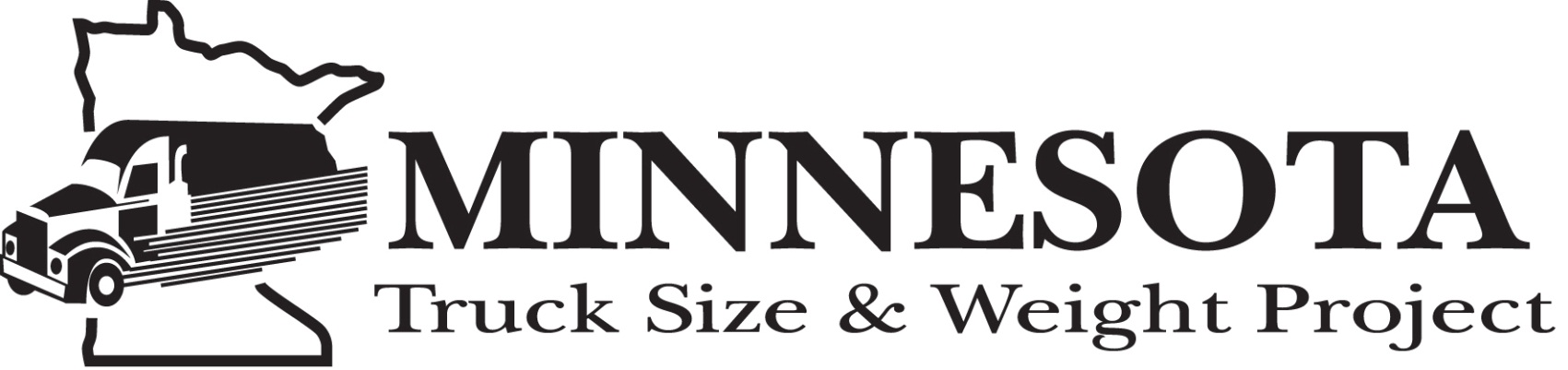 Minnesota Department of Transportation
House Transportation Policy & Finance Committee
February 23, 2015
Truck Size & Weight (TS&W) Study (MnDOT, 2006)
Study Purpose
Evaluate the benefits and costs of alternative truck configurations, and recommend any changes in state TS&W laws, in response to:
Requests from industry (shippers & carriers), especially transporters of bulk commodities
Lack of uniformity with border states
Complexity of TS&W laws in Minnesota
Projected 40% increase in truck freight by 2040
Background

Study only considered changes in allowable semi-trailer truck weights (not length, width or height)
Only considered state and local roads (Interstate highways governed by federal regulation)
Road authorities can “post” roads and bridge to lower weight limits 
Current maximum Minnesota weight limit on all 10-ton paved roads is 80,000 lbs  (typical 5 axle semi)
Background continued…

Studies conducted since have raised additional questions, particularly regarding safety: 
• Can available crash data definitively relate truck weights to highway safety levels?
• Can roadway design and driver training adequately offset increased risk from changes in truck size or weight?
• Do heavier trucks have significantly lower crash rates but higher crash severities?
• Do higher centers of gravity on heavier trucks increase the number of rollovers and/or ramp-related crashes?
Approach
Extensive stakeholder outreach
Examined a variety of truck configurations (heavier weights, additional axles, required spacing):
Truck traffic effects (including modal or system diversion)
Transport costs
Pavement costs
Bridge impacts and costs
Safety impacts
Congestion

Statewide system analysis considered industry acceptance of the new configuration and resulting changes in miles of travel by vehicle type by roadway type, including empty trucks and typical payloads
Pavement Impacts“Equivalent Single Axle Load” (ESAL)
80,000 lbs.
Additional axles spread the weight out and actually reduce pavement damage compared to conventional five-axle semis.
53’
12,000 lbs.
34,000 lbs.
34,000 lbs.
Five-axles    2.4 ESAL
97,000 lbs. Seven-axles = 1.5 ESAL
108,000 lbs. Eight-axles = 1.8 ESAL
90,000 lbs.
53’
12,000 lbs.
34,000 lbs.
44,000 lbs.
6
Six-axles     2.0 ESAL
Study Findings: Truck Configurations
Increased payloads = fewer truck trips = lower transport costs
Additional axles & fewer truck trips = less pavement wear
Heavier Vehicles = some additional bridge postings          + higher bridge design costs in future
Heavier Trucks = slightly higher crash rates but fewer overall trucks = safety would improve slightly 
Proposed configurations for operations above 80,000 lb. GVW meet internationally accepted heavy vehicle safety performance standards
Study Recommendation: Change Truck Weight/Axle configurations

Allow following configurations on all 10-ton roads (revocable permits with fees, added certified axles with brakes, must meet bridge formula, axle and tire weight limits) 
80,000 lbs. single unit truck, seven axles
90,000 lbs. semi-trailer, six axles (winter to 99,000 lbs.)
97,000 lbs. semi-trailer, seven axles (winter to 99,000 lbs.)
108,000 lbs. twin semi-trailers, max. 28.5 ft. each semi-trailer (no change), eight axles
Study Recommendation: Changes to Seasonal Load Restrictions
All county roads default to 7 tons per axle rather than the current 5 tons per axle unless posted otherwise
 State trunk highways remain at 10 tons per axle unless posted otherwise
 City streets and township roads continue to default to 5 tons per axle unless posted otherwise 
 Encourage uniform SLR timing across all jurisdictions within zones; SLR for gravel roads ends two weeks later than paved roads.
Study Recommendation: Change to 10-Ton Road Network
Declare all state and county roads 10 tons unless posted down.
 Remove the 73,280 lb. GVW limit for 5 axle semi-trailer on 9-ton roads and allow axle weights and bridge formula to control up to 80,000 GVW.
Both recommended changes were addressed in 2009, see Laws of Minnesota 2009, chapter 64, sections 6 and 18
Recent Studies
Since the Truck Weight study was released in 2006, other research has raised concern about safety aspects (crash and rollover rates) related to higher truck weights:
6 axle plus, 97,000 lb single trailers had higher fatality rates
higher center of gravity leading to more rollovers
Recommends more research before allowing more six plus axle trucks
Moving Ahead for Progress in the 21st Century Act (MAP-21) required a Comprehensive Truck Size and Weight Limits Study 
Investigated differences in safety risks and infrastructure impacts of truck size and weight limits.
Scheduled for release in 2015. MnDOT Study will be reviewed after findings and recommendations are published.
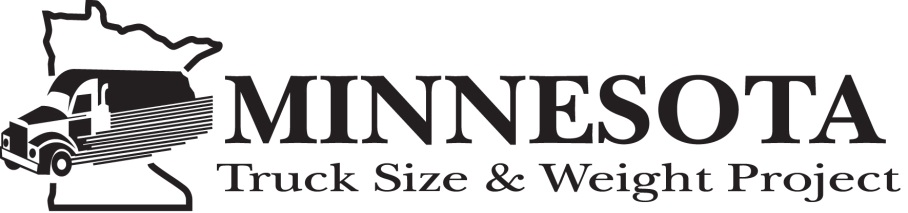 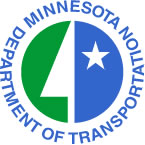 Minnesota Truck Size & Weight ProjectWeb Site
http://www.dot.state.mn.us/information/truckstudy/
William Gardner, Director 
MnDOT Office of Freight and Commercial Vehicle Operations 
william.gardner@.state.mn.us
651-366-3665